Revolutionizing Life Sciences: The Pivotal Role of ChatGPT in Healthcare Innovation
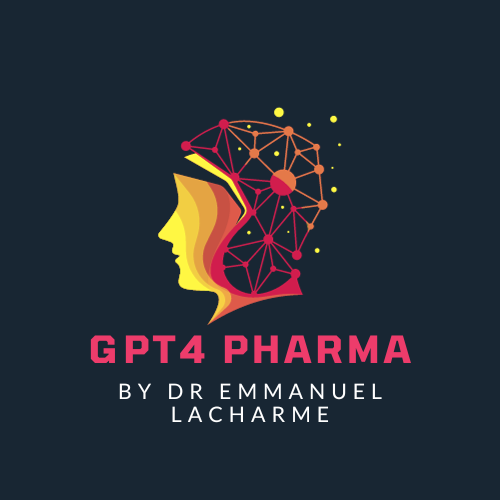 Powered by GPT4 Technology
Introduction to ChatGPT in Life Sciences
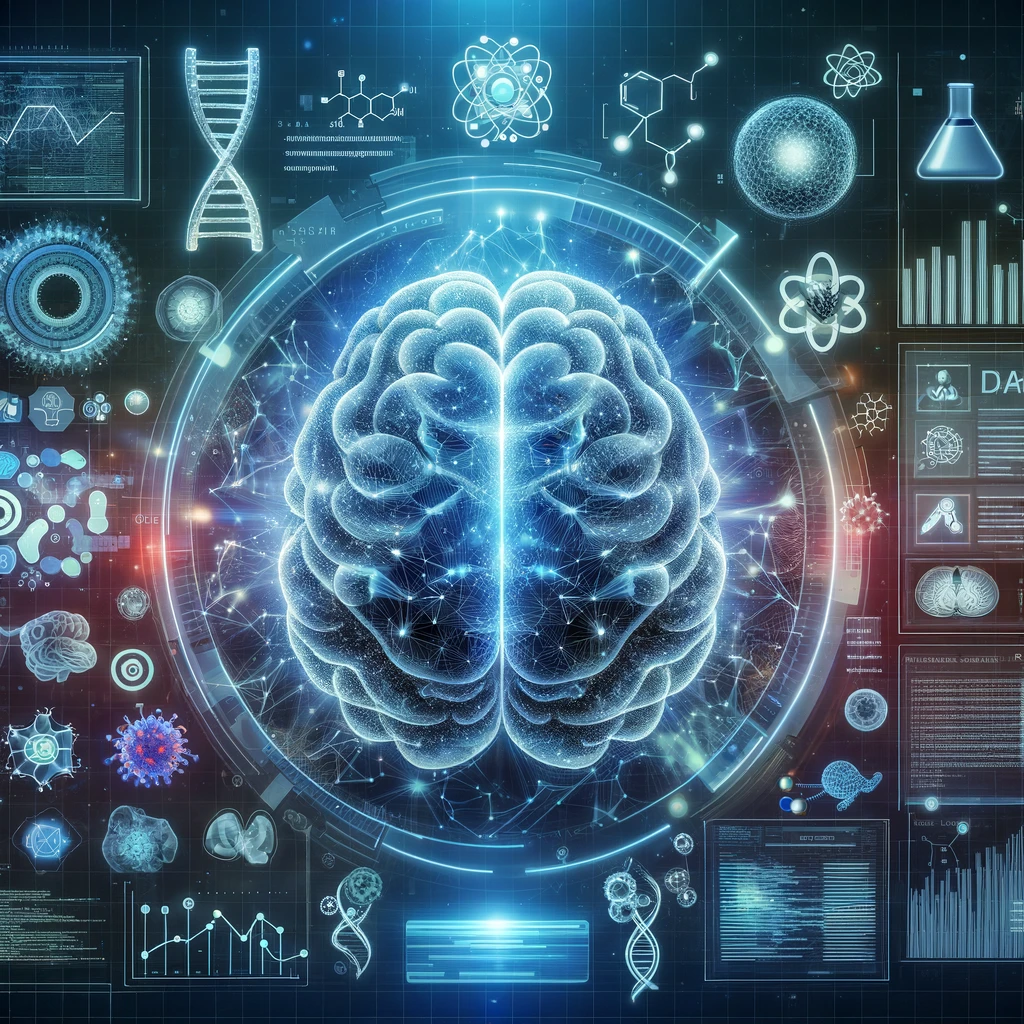 Safety Signals and Drug Safety Monitoring with ChatGPT
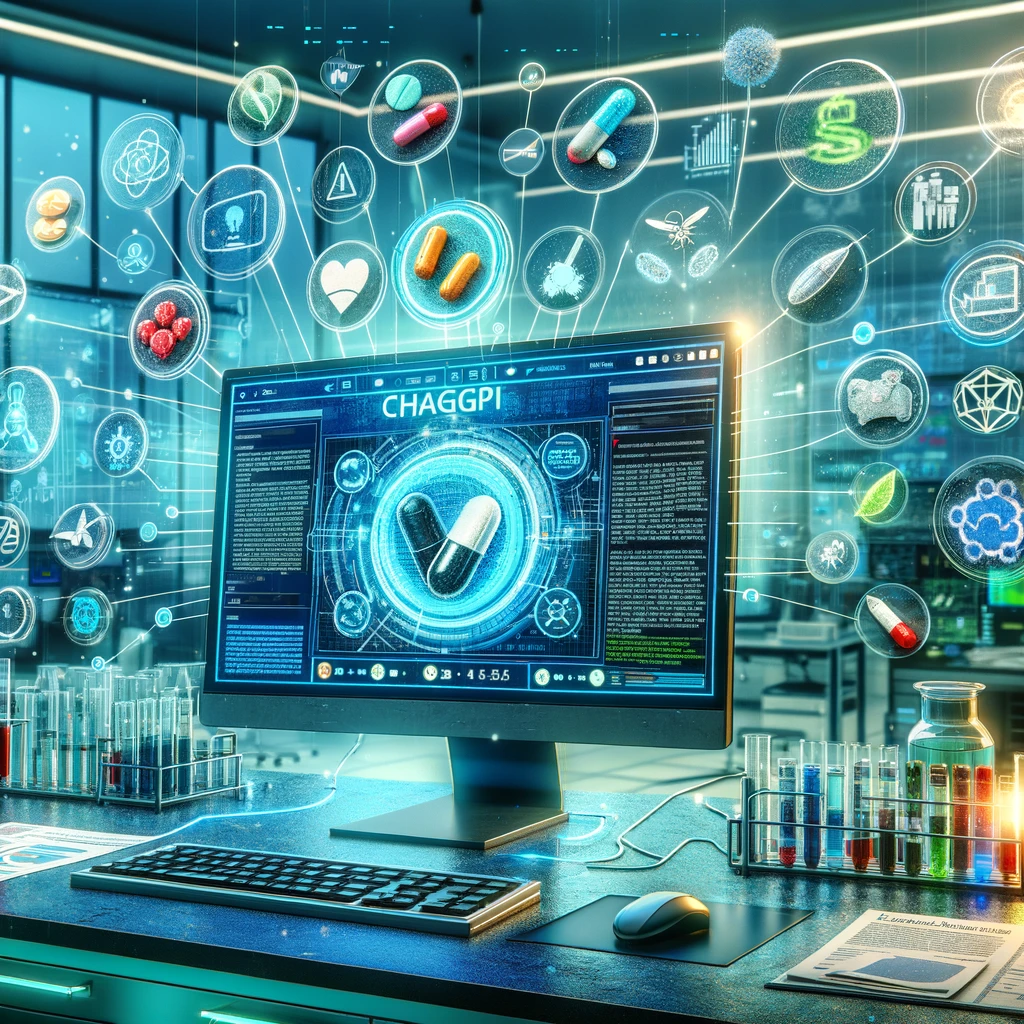 Advancing Drug Discovery with ChatGPT
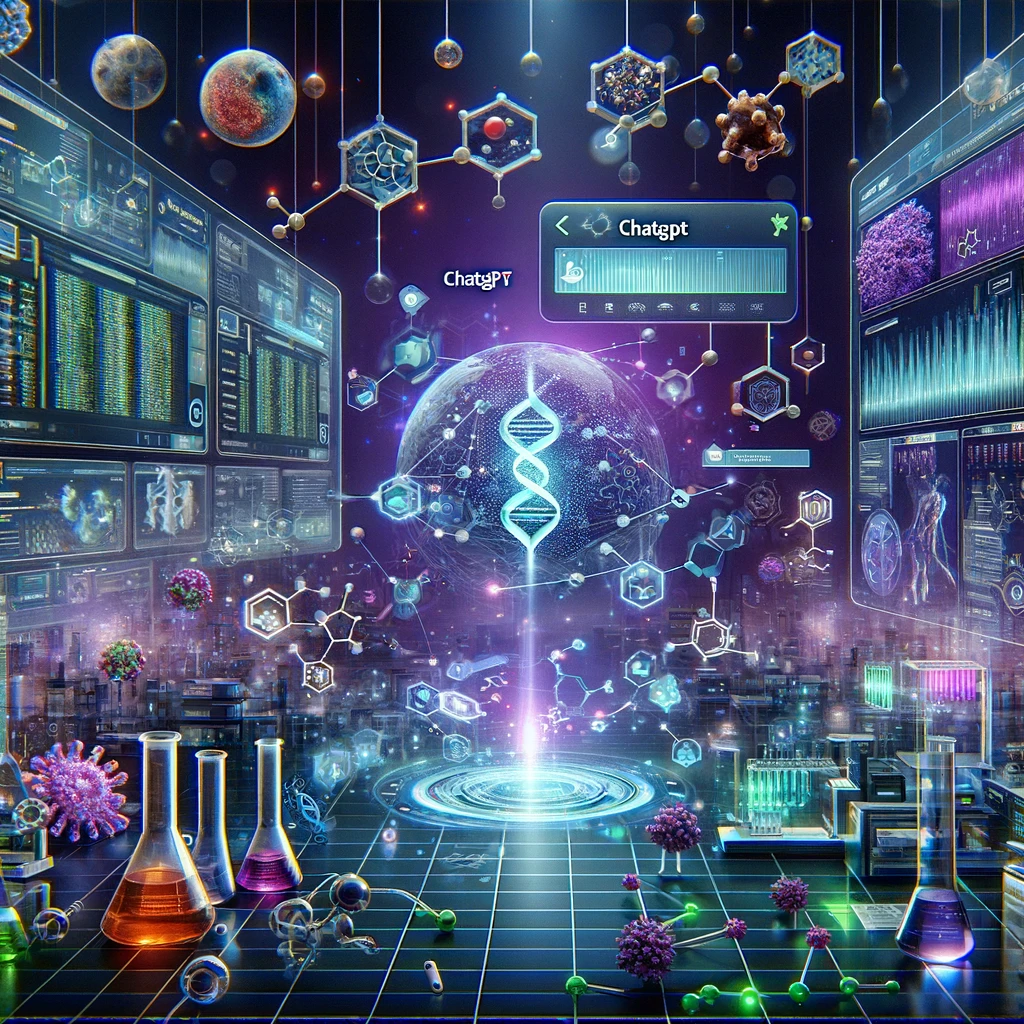 Optimizing Clinical Trials with ChatGPT
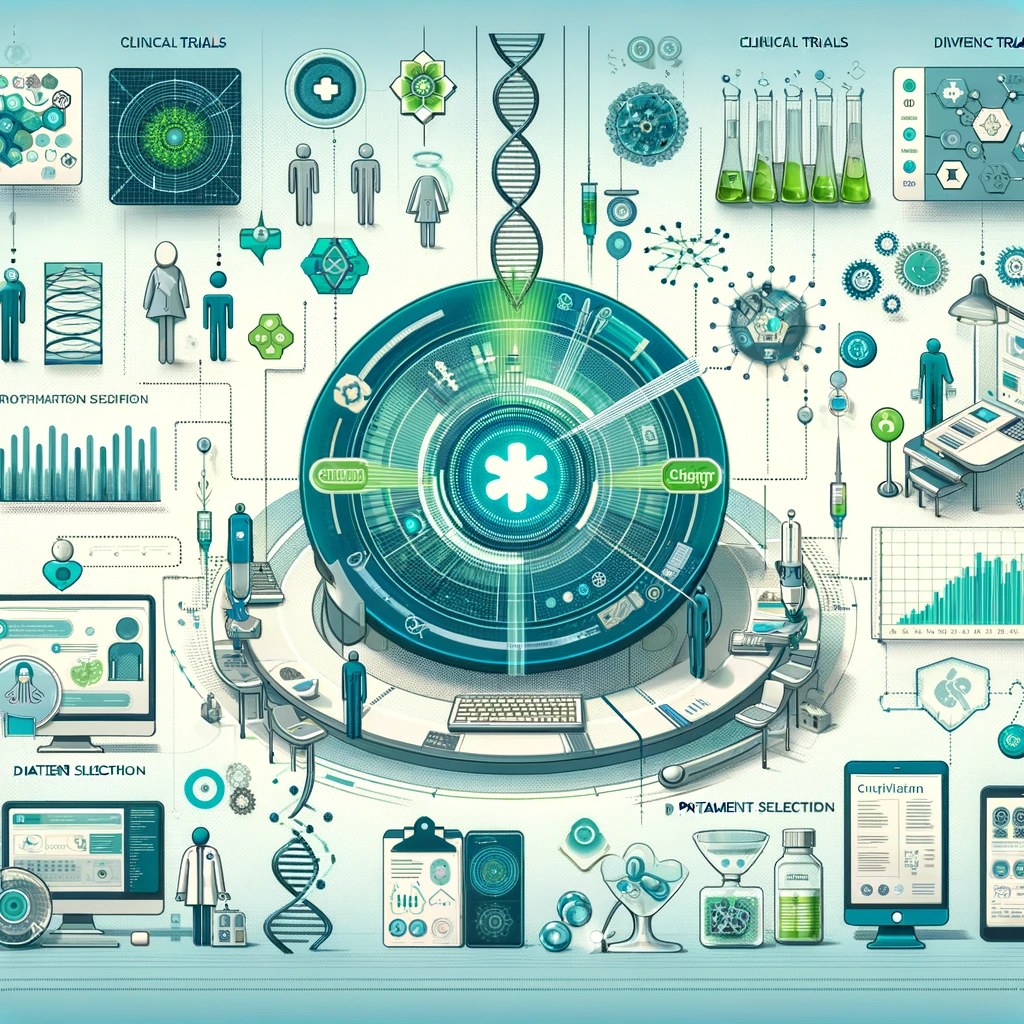 Transforming Clinical Data Management with ChatGPT
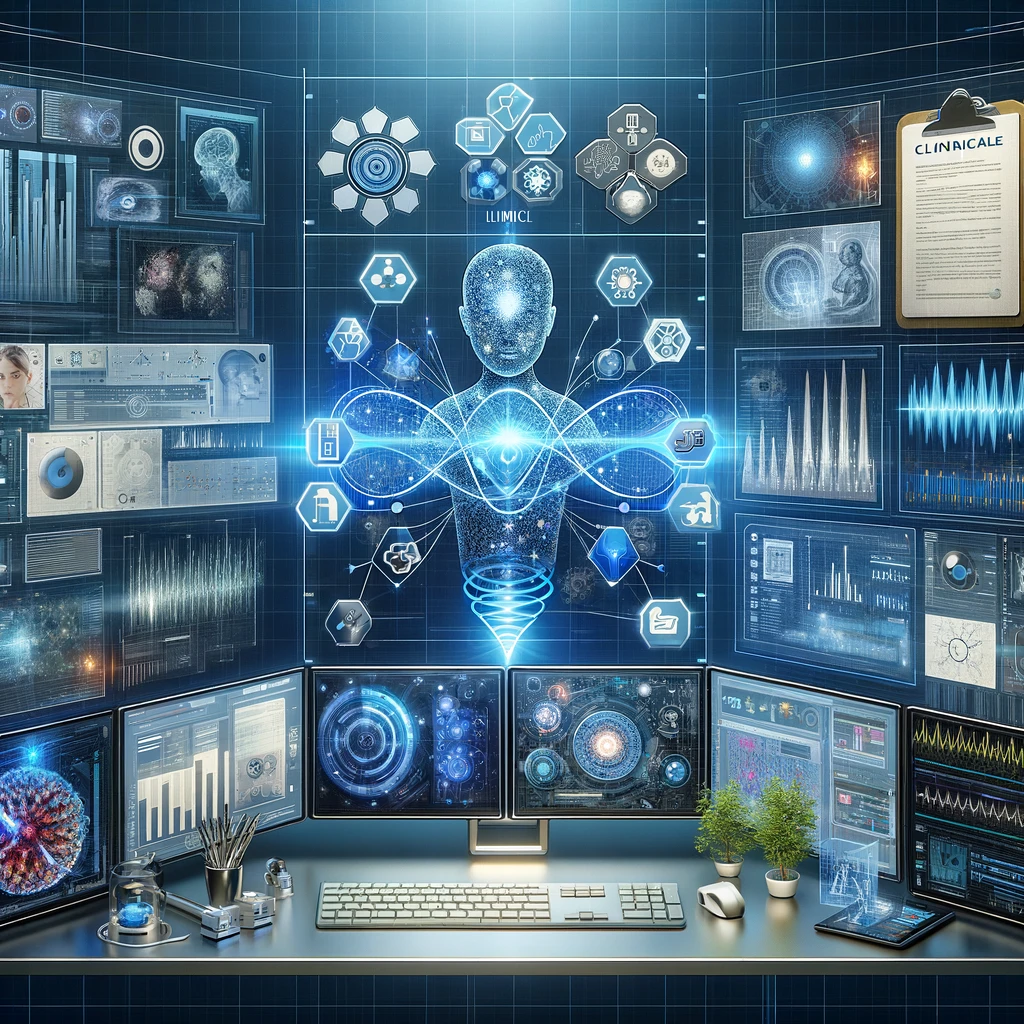 Navigating Labelling & Regulatory Compliance with ChatGPT
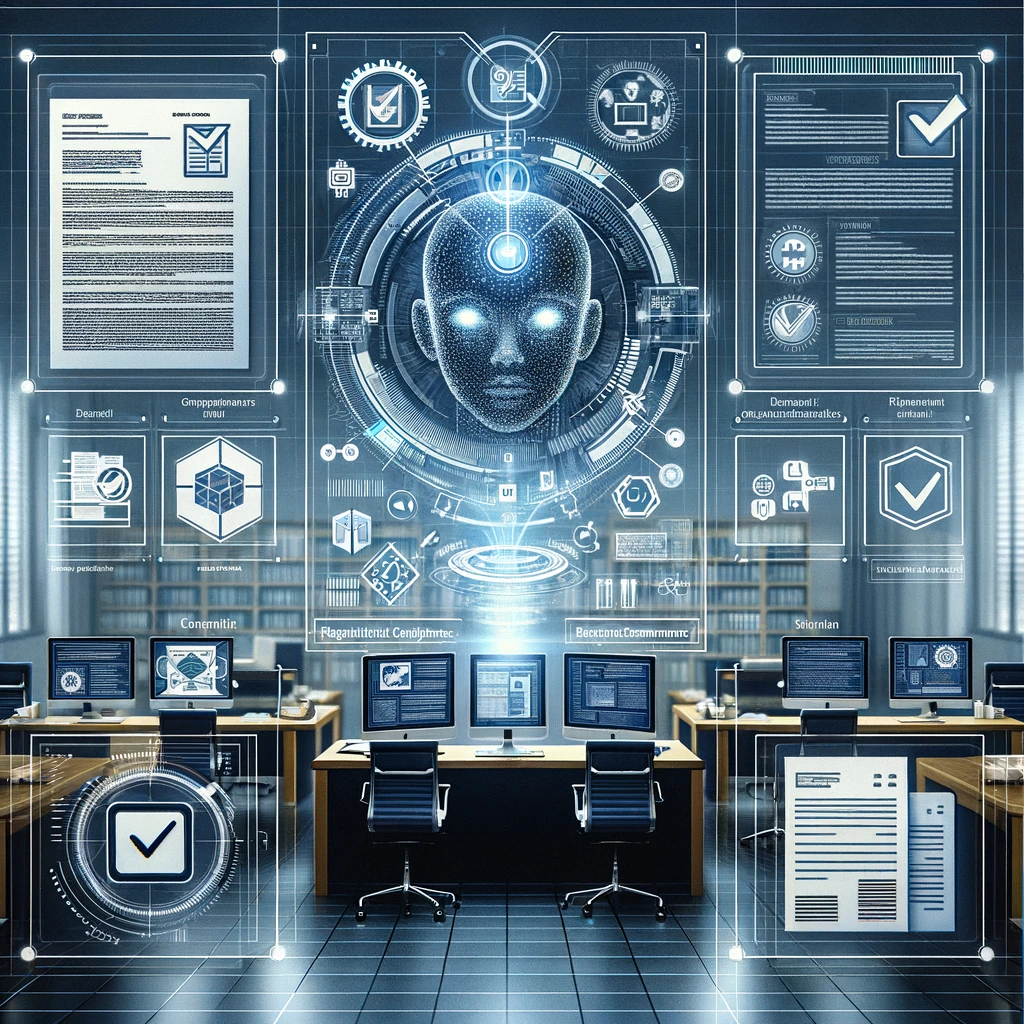 Enhancing Medical Writing with ChatGPT
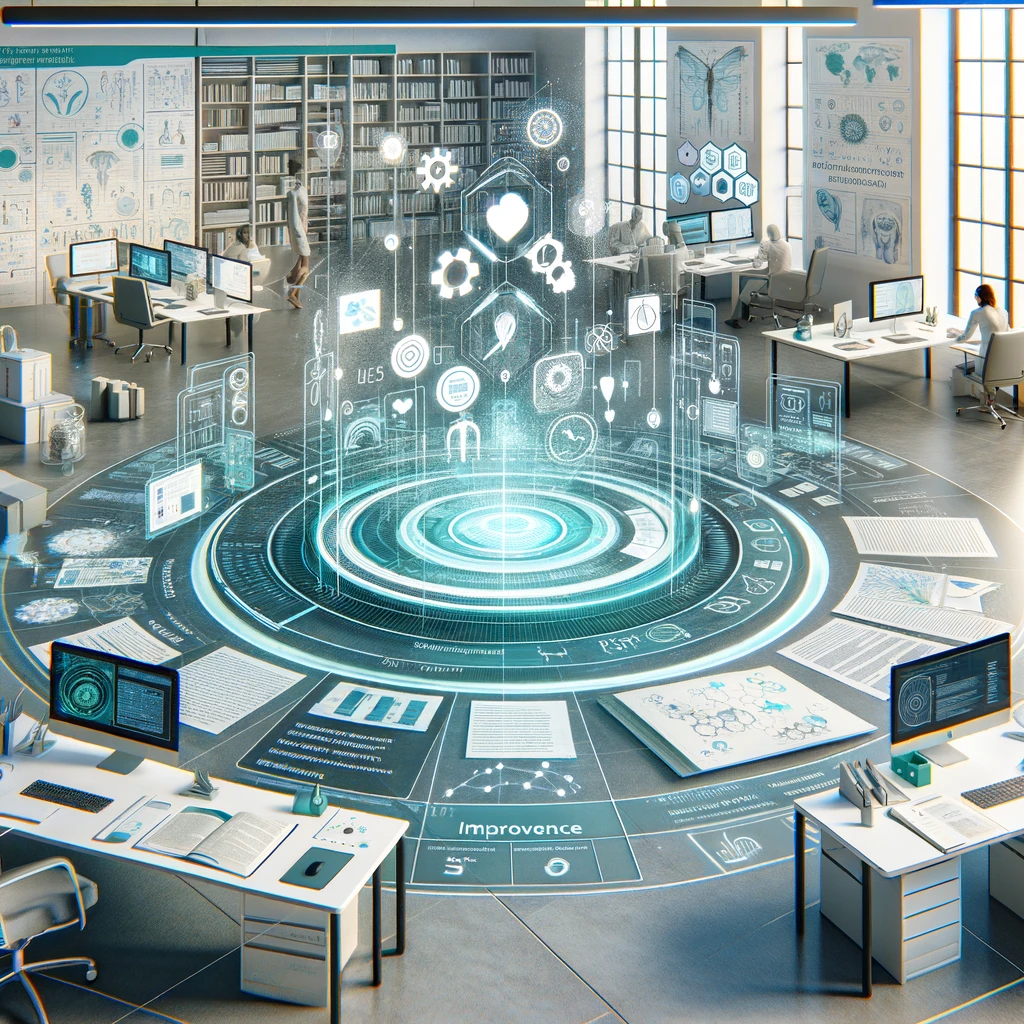 Personalizing Patient Education and Support with ChatGPT
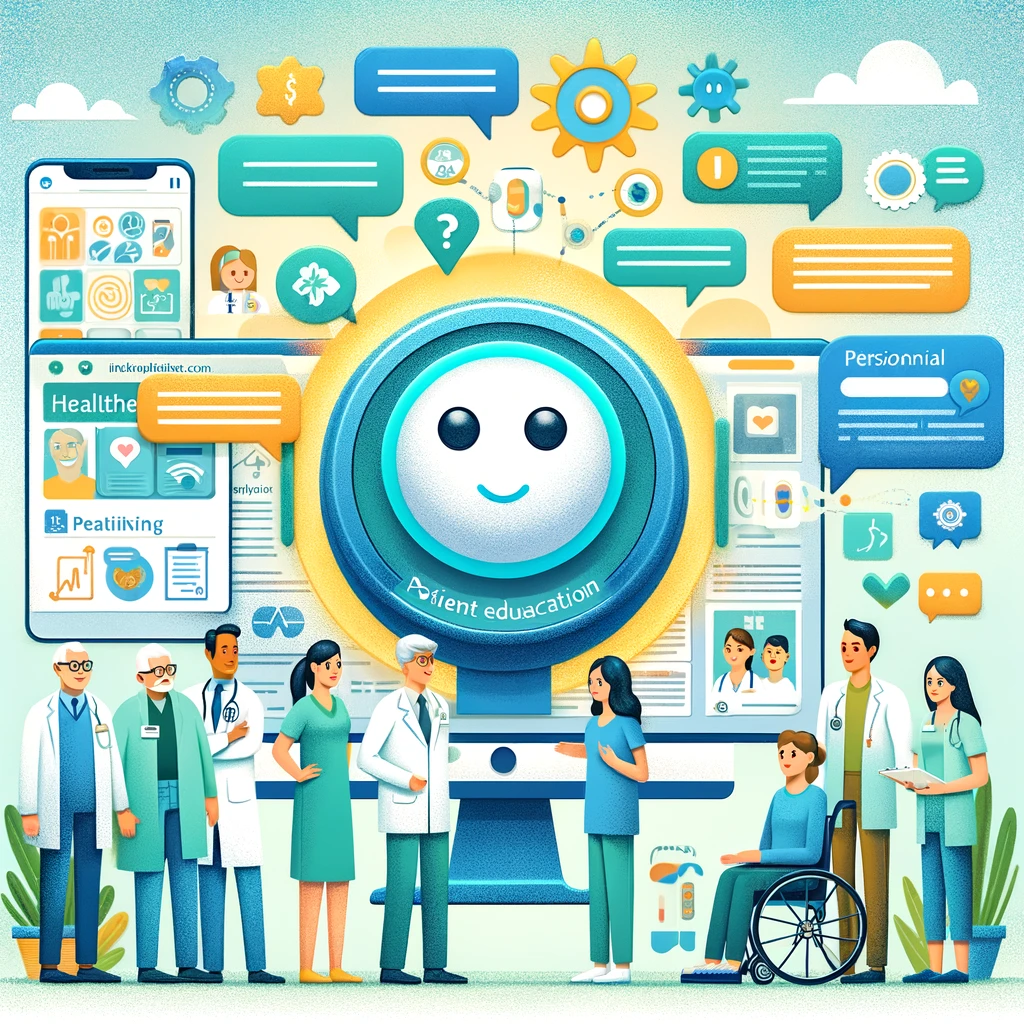 Streamlining Marketing and Sales in Life Sciences with ChatGPT
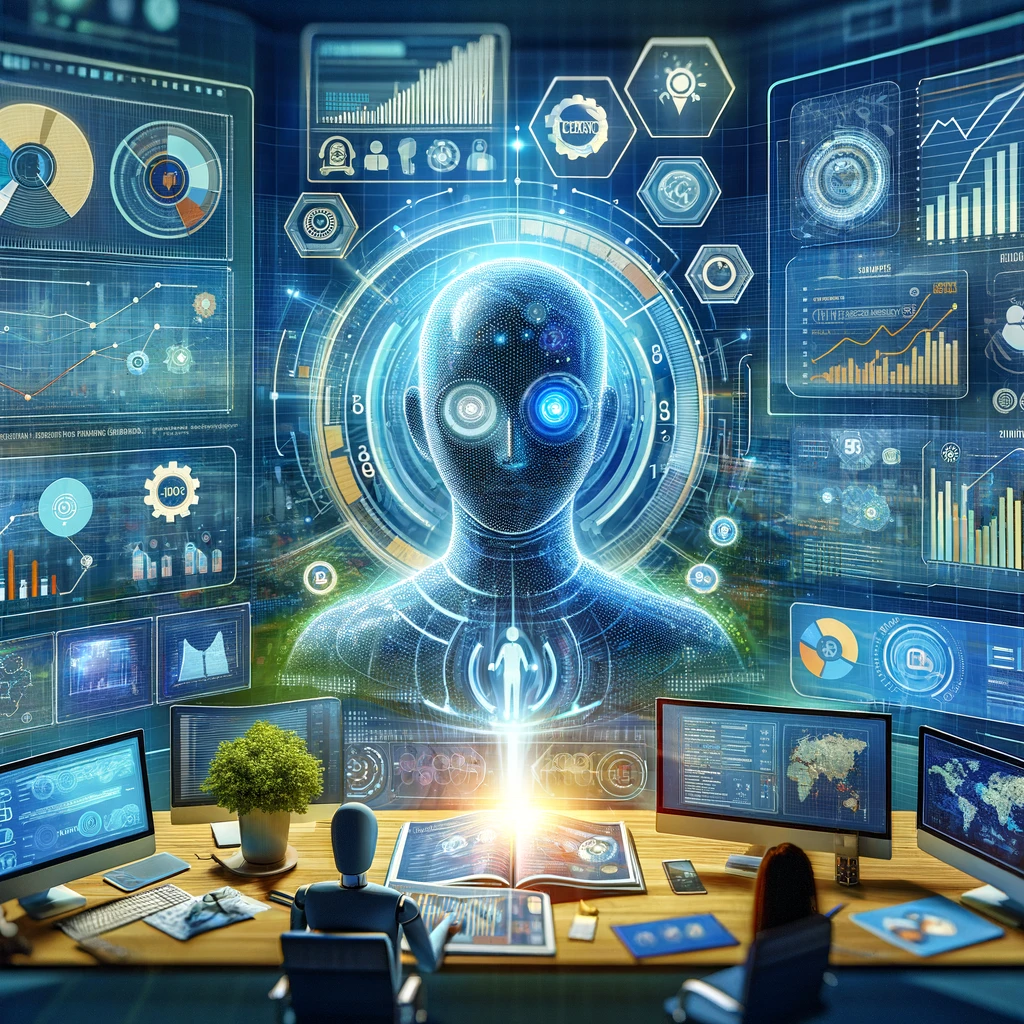 Leveraging ChatGPT for Post-Market Surveillance in Life Sciences
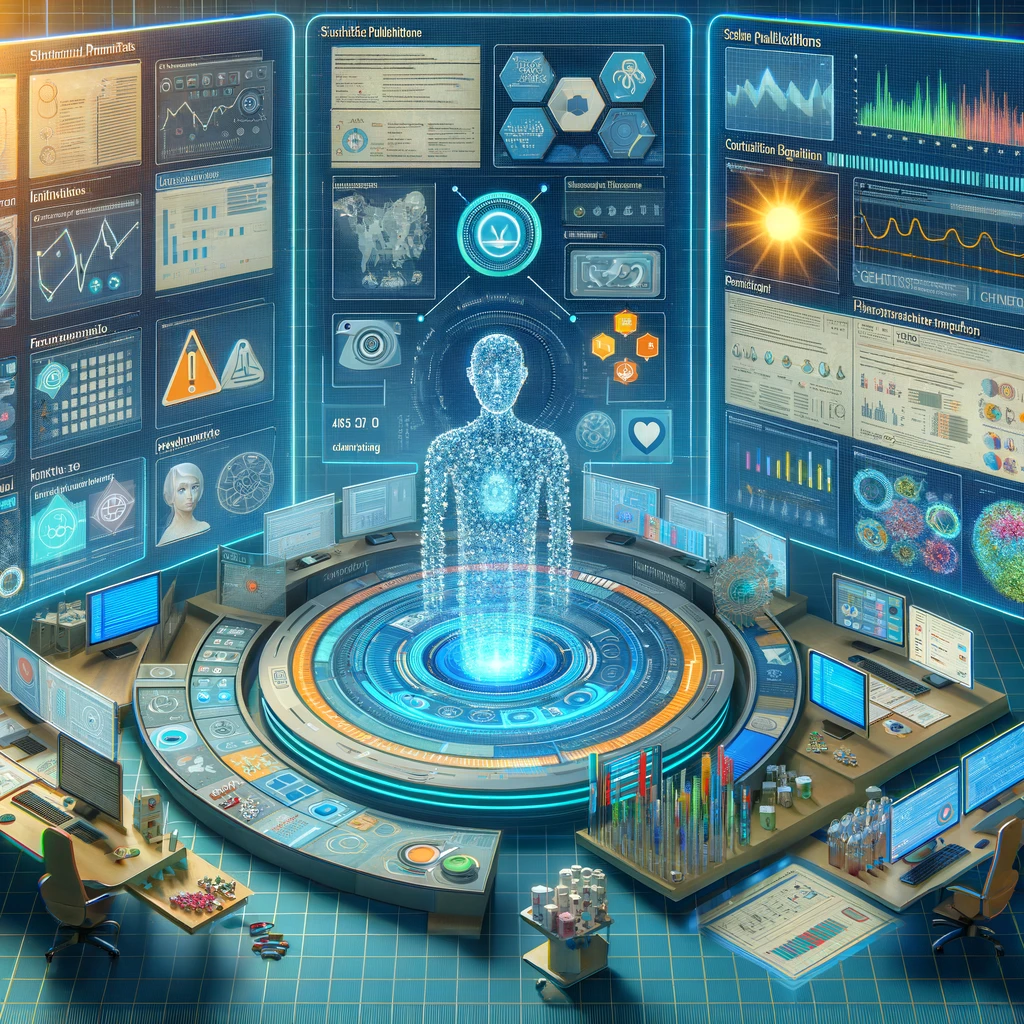 Enhancing Healthcare Provider Support with ChatGPT
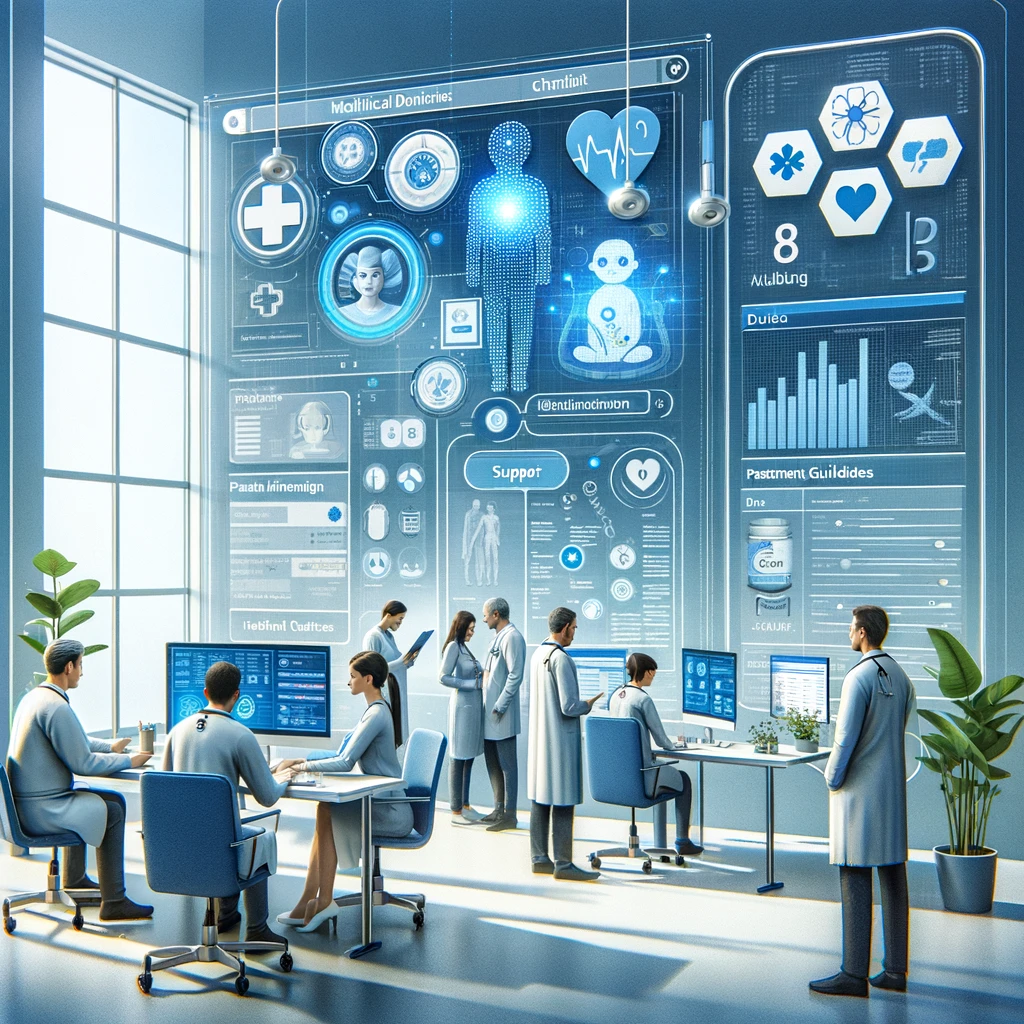 Conclusion: Enhancing Healthcare Provider Support with ChatGPT
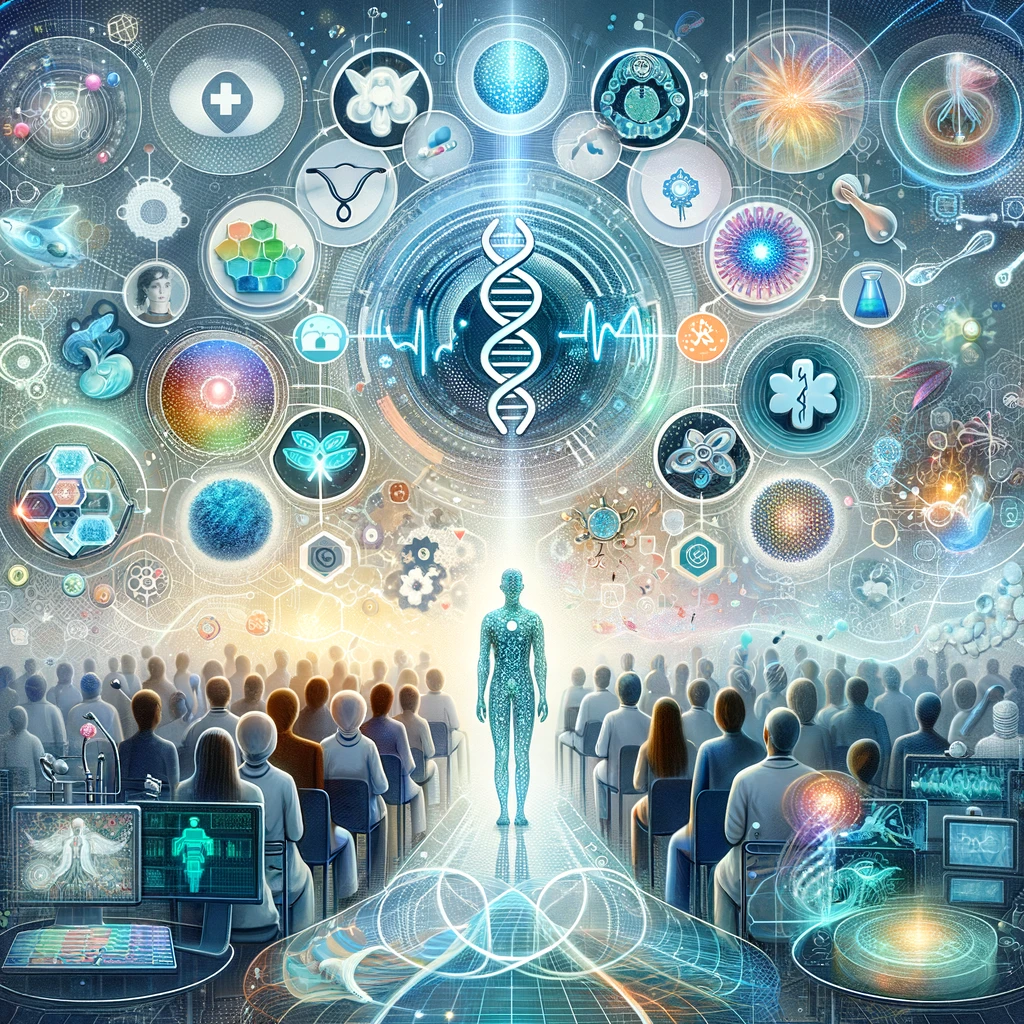